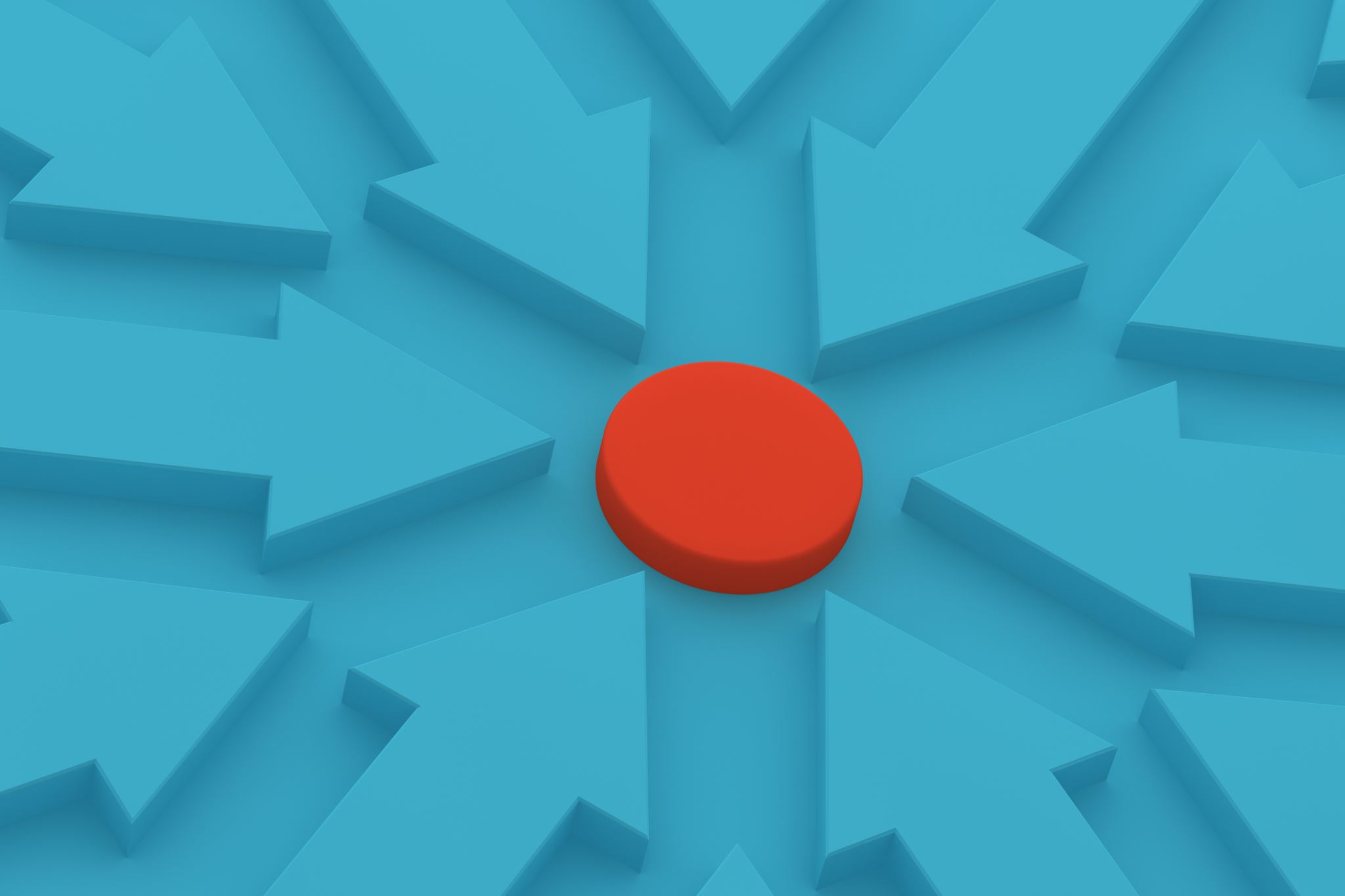 Step Three: Strategic Objectives
Step Three Tasks:
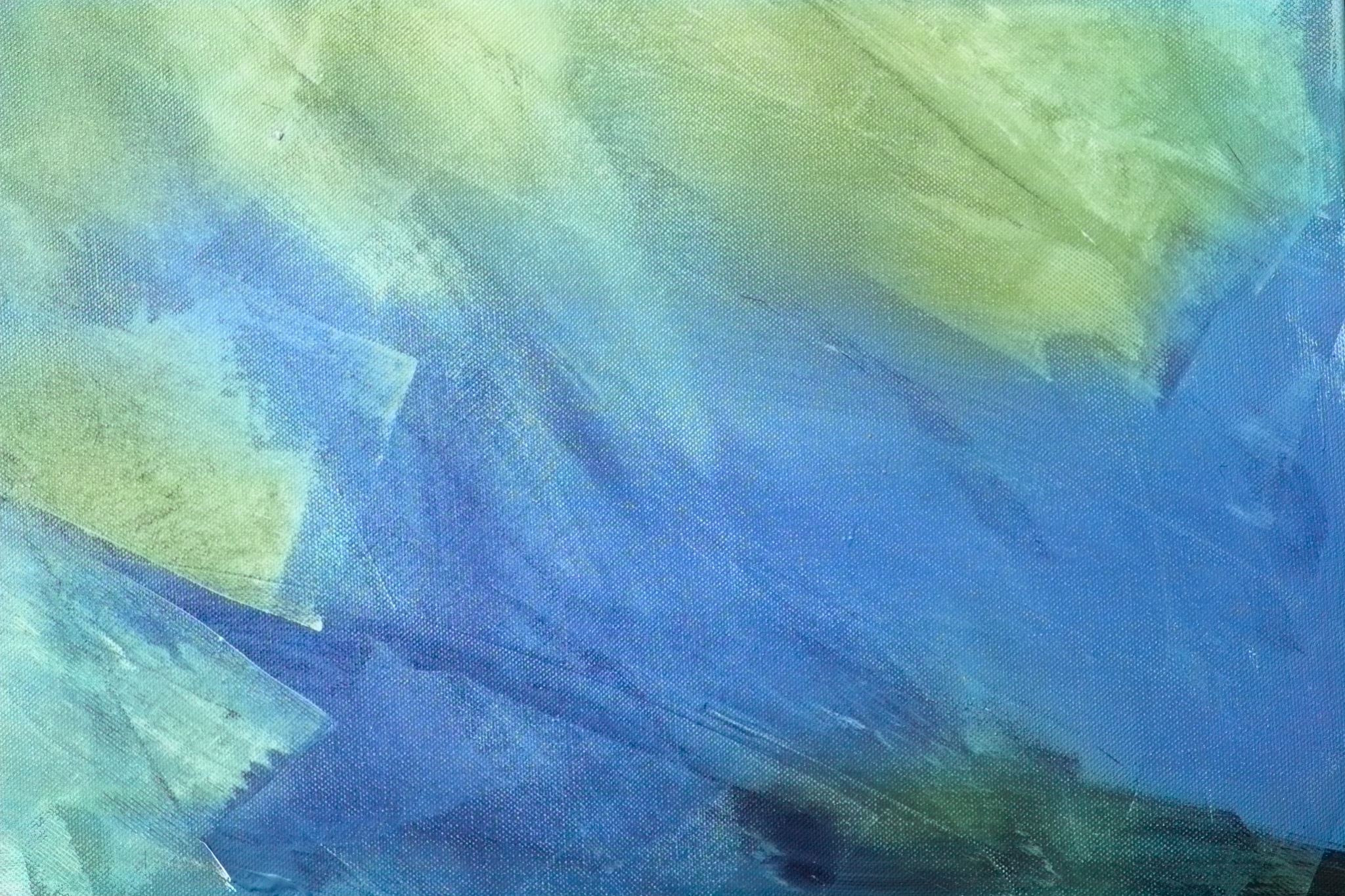 DNA of Strategy System
BSC Terminology
Strategic Theme:Diagram of the cause-and-effect relationships between strategic objectives
Objectives
Statement of what strategy must achieve and what’s critical to its success
Measures 
How success in achieving the strategy will be measured and tracked
Targets 
The level of performance or rate of improvement needed
Initiatives 
Key action programs required to achieve objectives
Strategic Theme: Customer Service Excellence
Grow Profits
Financial
Increase Revenue
Customer
Increase customer satisfaction
Objectives
Measures
Targets
Initiatives
Internal
Improve business processes
Error Rate
Less than 5%
Develop Six Sigma Programmes
Reduce Process Errors
Reduce process delays
Reduce process errors
Learning & Growth
Improve employee skills
Levels of Strategic objectives
[Speaker Notes: At the corporate or enterprise level: 
Strategic objectives identify the key continuous improvement activities that are necessary to be successful and accomplish the vision and achieve the mission. 
At the business and support unit (e.g., department) level:
They identify the activities necessary to achieve departmental missions and support the enterprise and help define the strategy of the unit. 
At the individual employee level:
Strategic objectives identify personal activities that create value and support the department’s mission.
Linking objectives at different levels to create alignment and accountability]
Task 1: Develop Strategic Objectives forStrategic Themes
Strategic Objectives Are “Mid-altitude”
Objectives Connect Various Elements Of The  Strategic Management System
Characteristics of Good Strategic Objectives
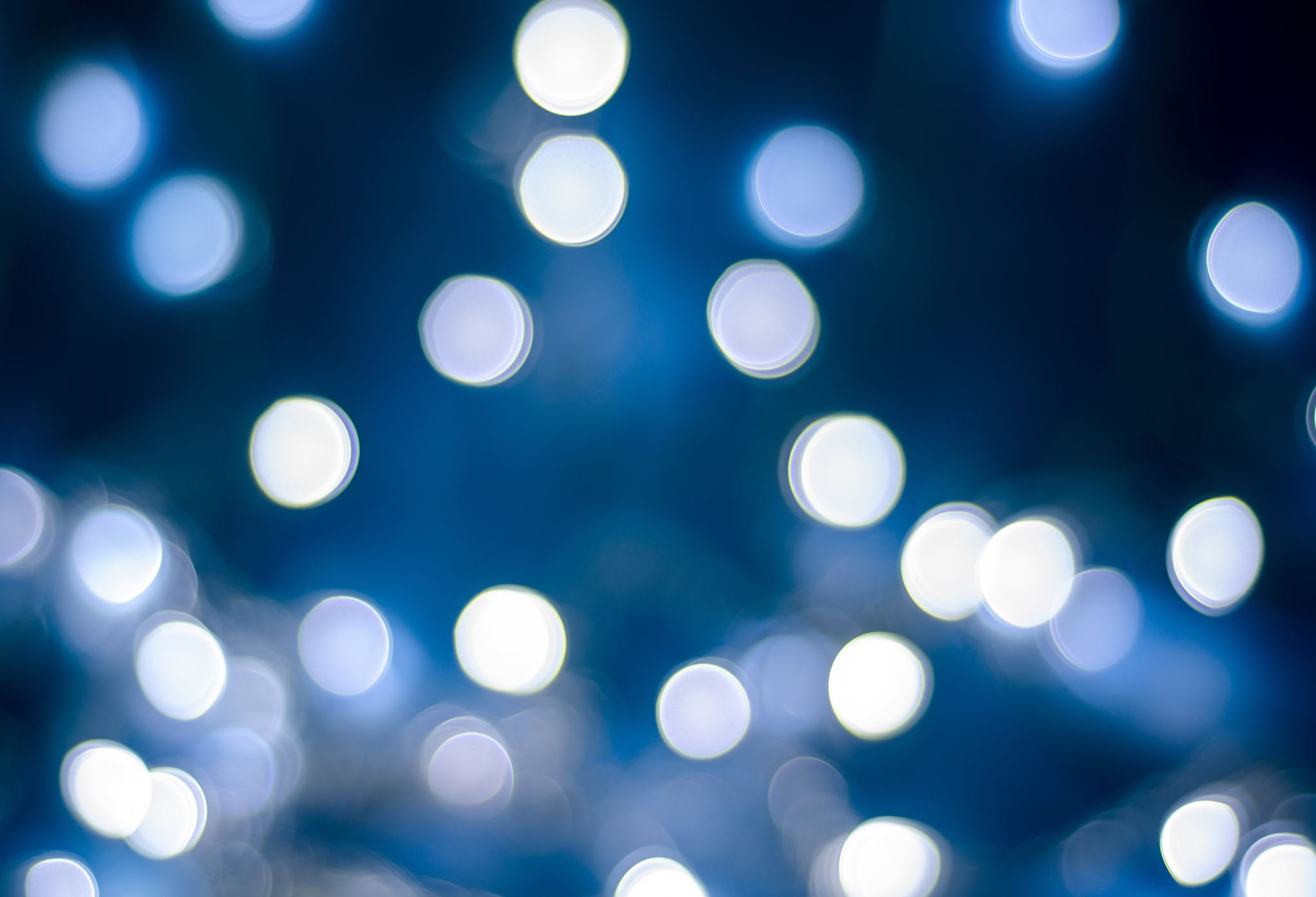 Avoid the following  Mistakes when developing objectives
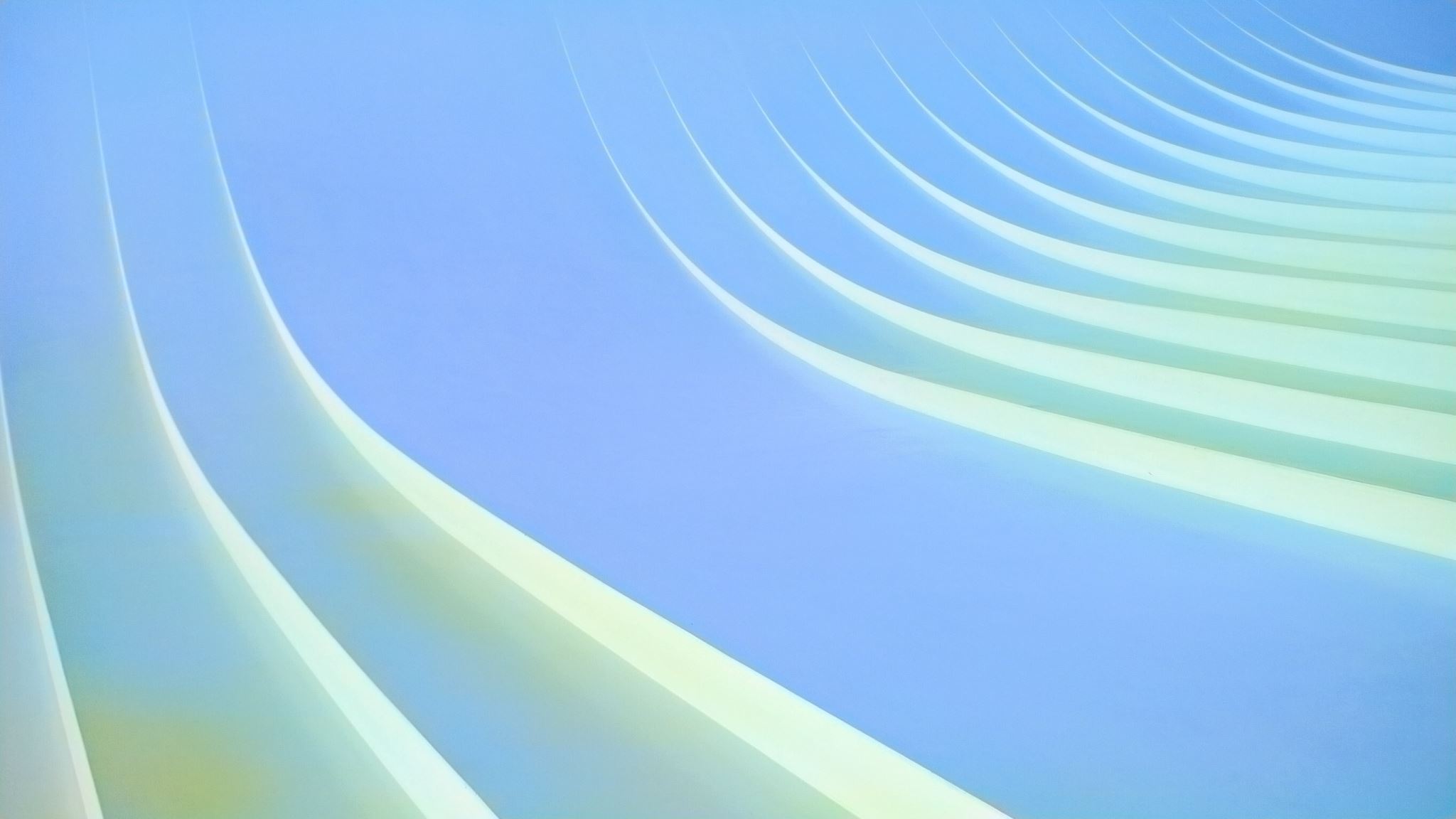 Objectives are Not Projects that Start  and Stop or Organizational Functions
Actions and Projects Are a Means to An End, Not the End Itself
Task 2: Create Enterprise-wide Strategic  Objectives from the Theme Objectives
Task 3: Describe and Document Strategic Objectives
Task 4: Identify Objective Owners, Roles, and Responsibilities
Objective Owner Responsibilities:
Builds accountability for results
Proves subject matter expertise
Refines and defines performance measures
Tracks, verifies, and validates performance data
Is aware of initiative affecting objectives
Is aware of what objective(s) are the inputs to this  objective and what objective(s) are the outputs from  this objective
Reports on objective performance to management  and at review meetings
Recommends changes to strategy, measures, and initiatives
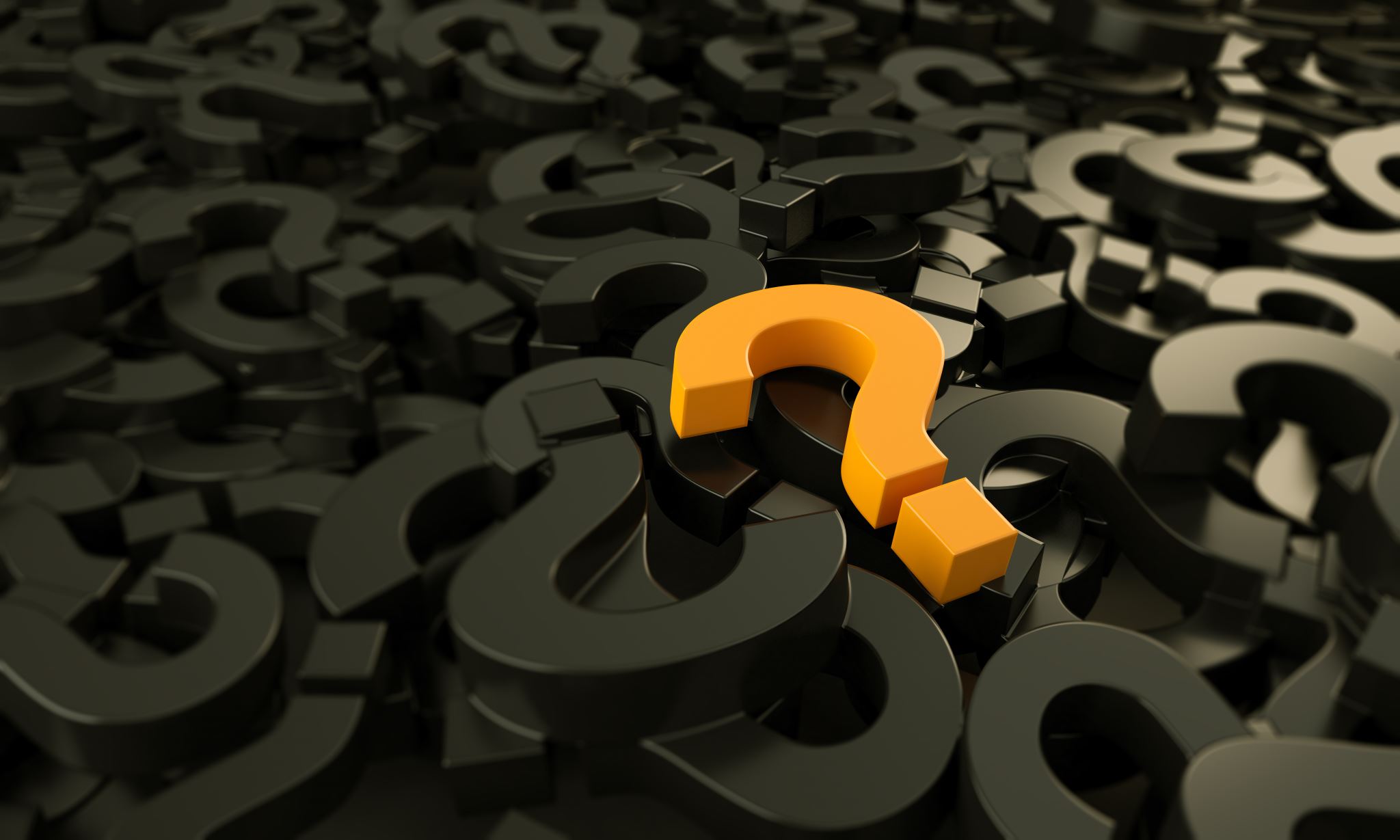 Thank You
Questions